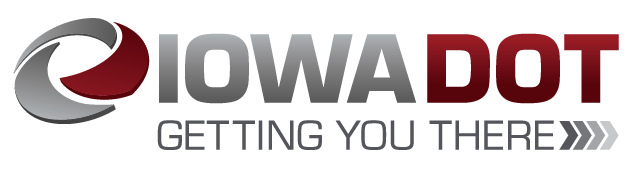 Revitalize Iowa’s Sound Economy Program
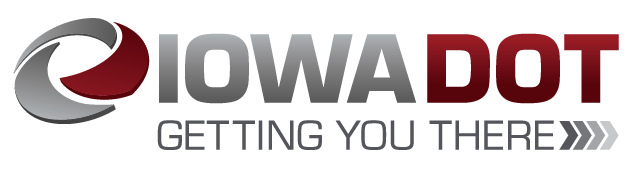 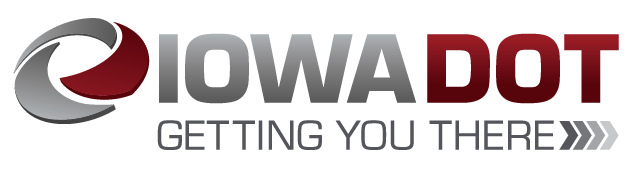 Immediate Opportunity Application Recommended for Award
TOTAL PROJECT COST
PERCENT PARTICIPATION
RECOMMENDED AMOUNT
PROJECT NAME
SPONSOR
JOBS
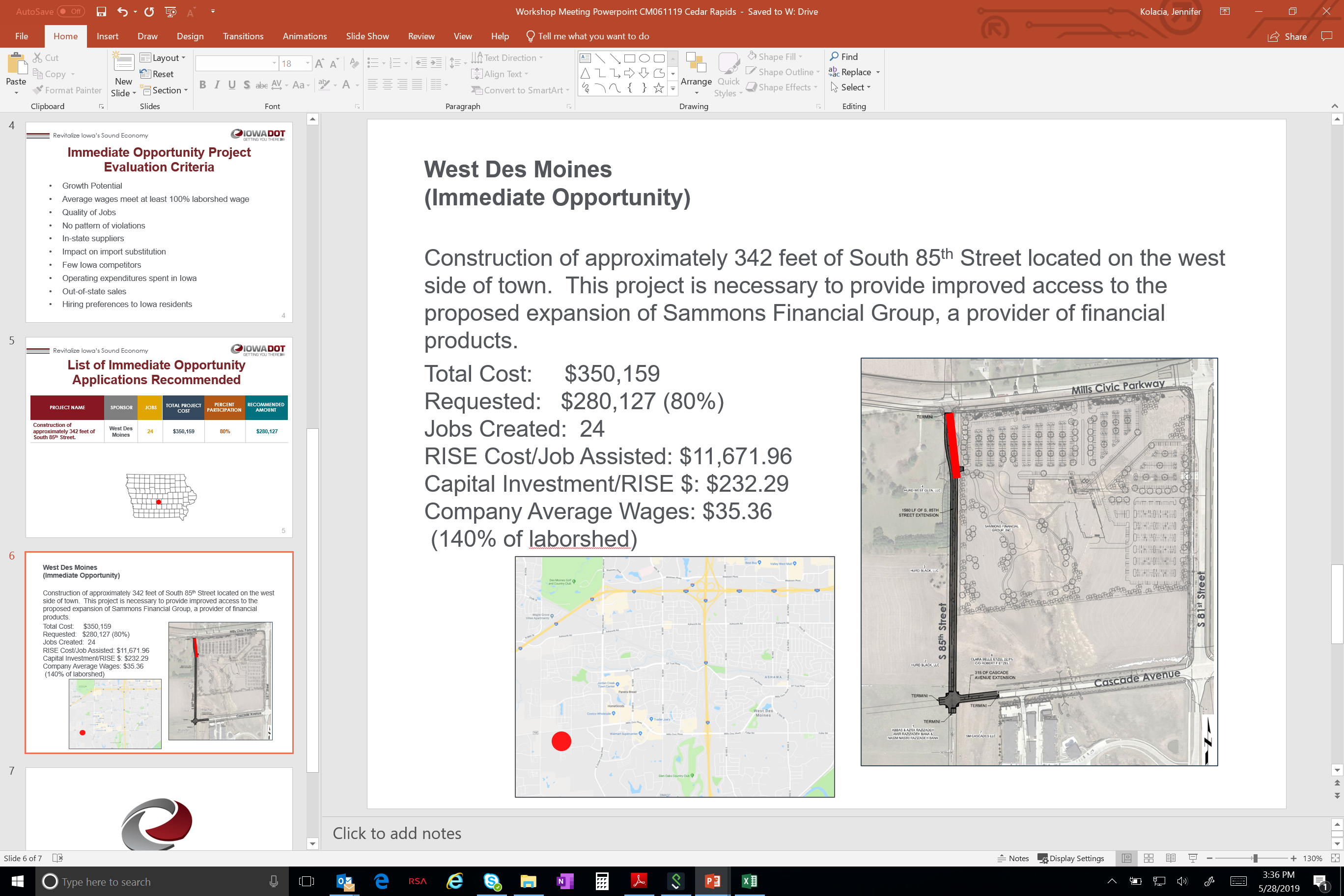 RISE Cost/Job Assisted:     $11,671.96
Capital Investment/RISE $: $1232.29
Company Average Wages: $35.36
Percent Laborshed Wage:  140%
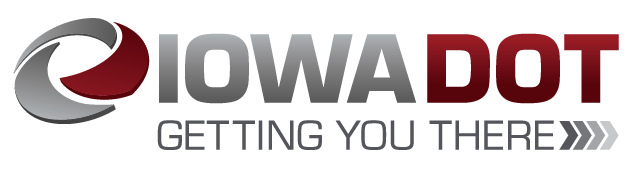 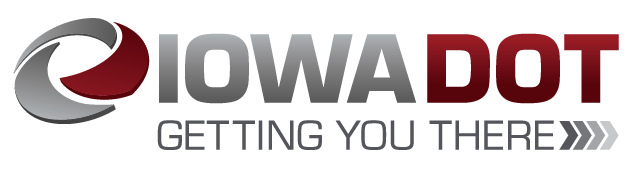 Local Development Application Recommended for Award
TOTAL PROJECT COST
PERCENT PARTICIPATION
RECOMMENDED AMOUNT
PROJECT NAME
SPONSOR
SCORE
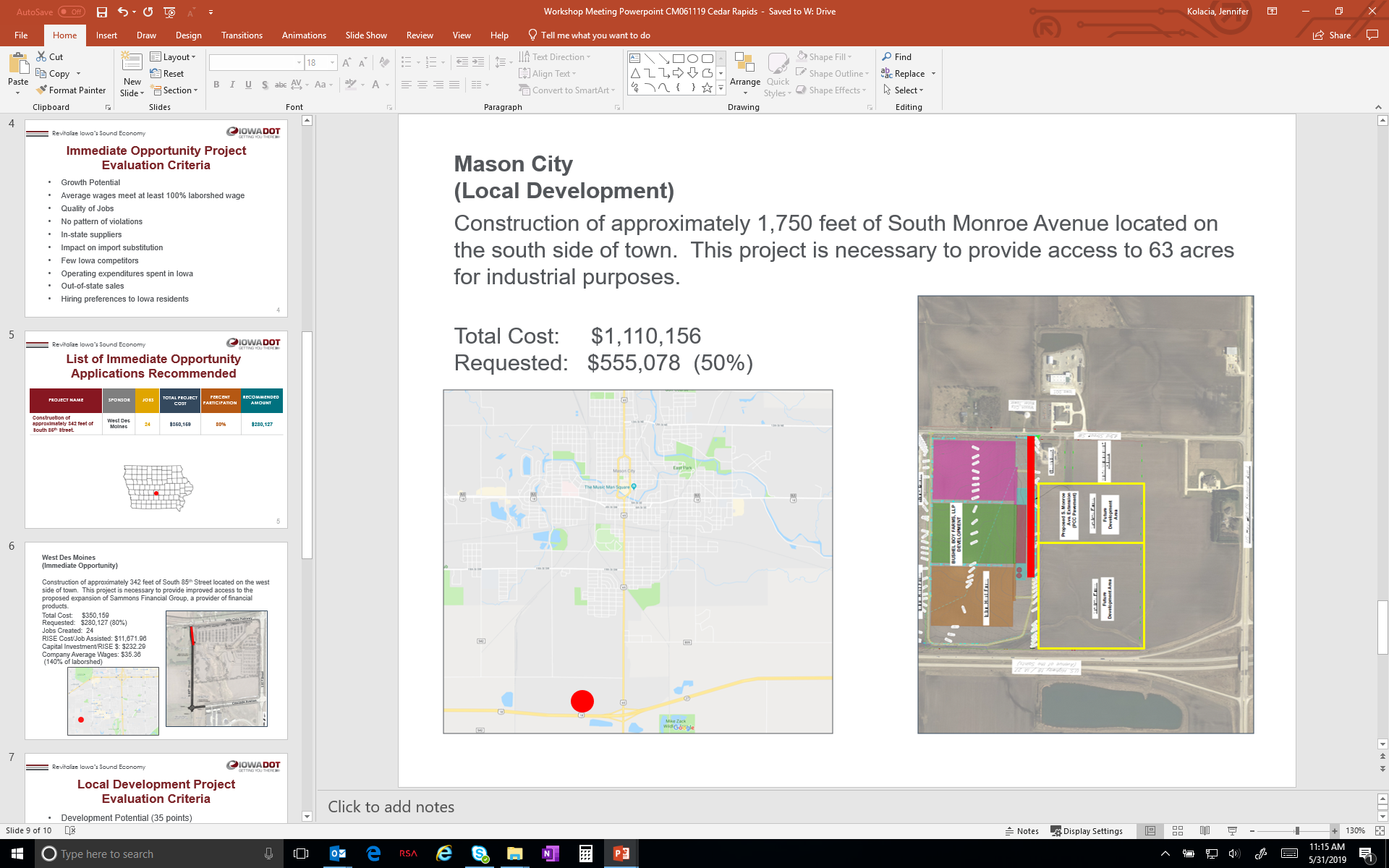